107畢旅3天2夜
參加成員107全部
第一天早上
6:00到桃園機場集合
大約9:00到日本關西機場
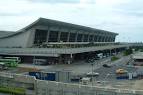 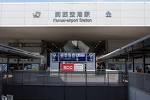 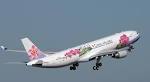 第一天中午
11:00到心齋橋吃中餐加逛街
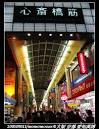 第一天下午
4:00先到飯店放行李
飯店:在環球影城旁
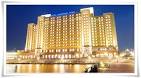 第一天晚上
6:00環球附近商圈逛逛
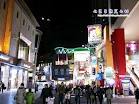 第二天
環球影城玩整天
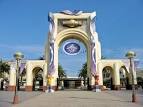 第三天早上
10:00免稅店逛逛
第三天中午
12:00關西機場準備起飛
關西機場到桃園國際機場
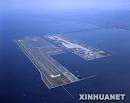 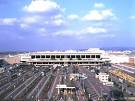 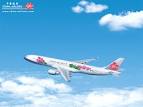 第三天下午
展開國道之旅
約6:00到家
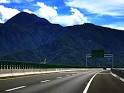 行程估計
這趟行程大約花台幣6萬元
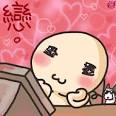